Khoa học:
Kiểm tra bài cũ
Khoa học:
Vai trò của chất đạm và chất béo
THẢO LUẬN NHÓM 4
Kể tên một số thức ăn chứa nhiều chất đạm mà em biết.
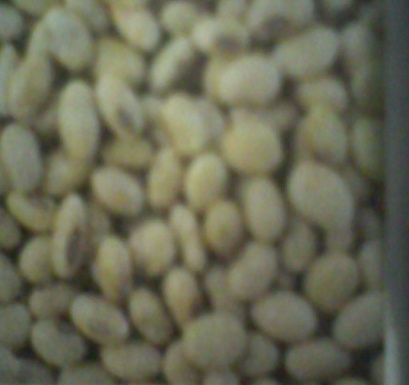 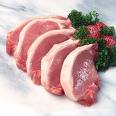 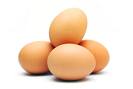 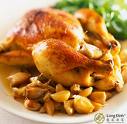 Trứng
Thịt lợn
Vịt quay
Đậu nành
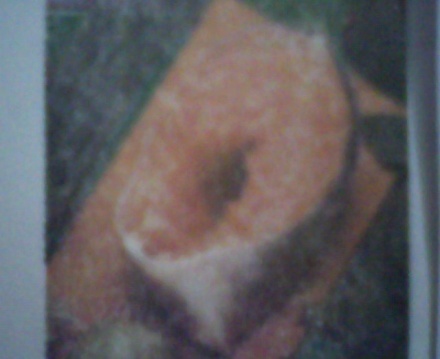 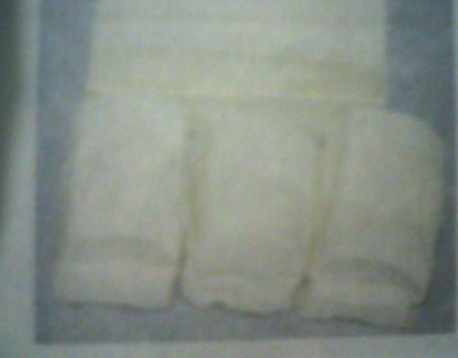 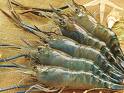 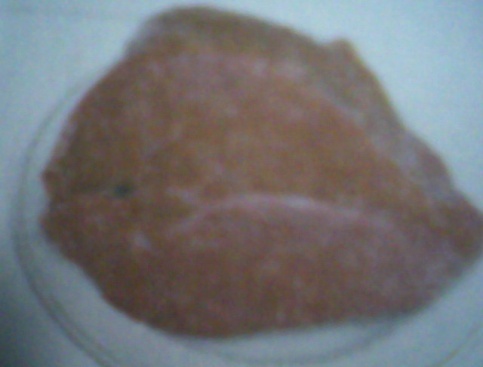 Tôm
Đậu phụ
Cá
Thịt bò
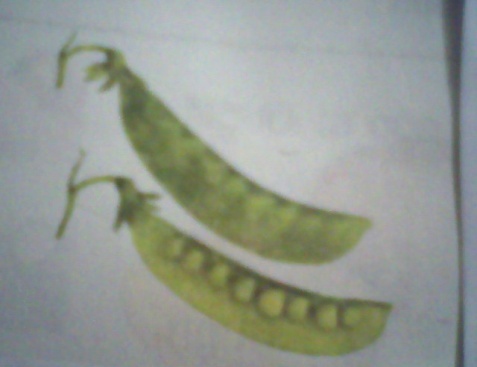 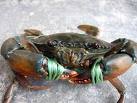 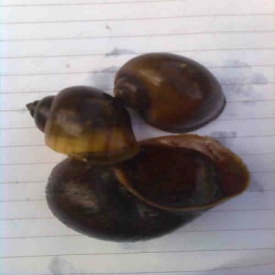 Đậu Hà Lan
Cua
Ốc
Khoa học:
Vai trò của chất đạm và chất béo
1.Vai trò của chất đạm
Chất đạm giúp xây dựng và đổi mới cơ thể: tạo ra những tế bào mới làm cho cơ thể lớn lên, thay thế những tế bào già bị huỷ hoại trong hoạt động sống của con người.
Kể tên một số thức ăn chứa nhiều chất béo mà em biết.
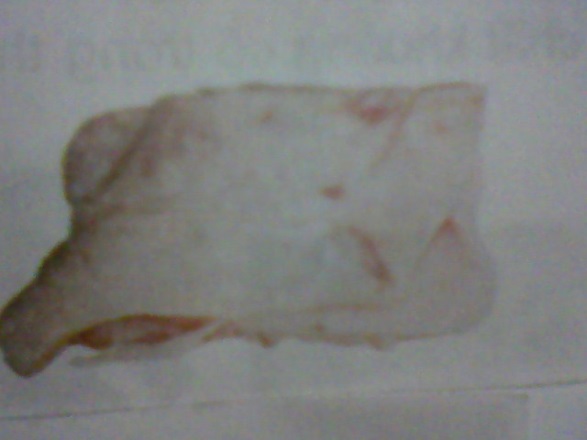 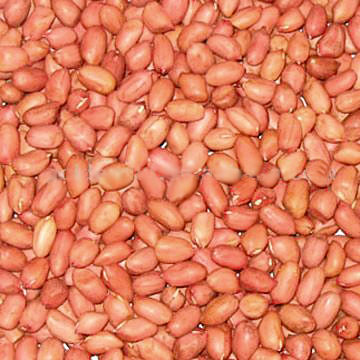 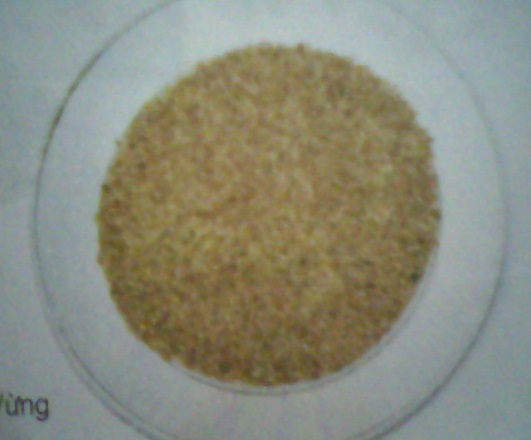 Mỡ lợn
Lạc
Vừng
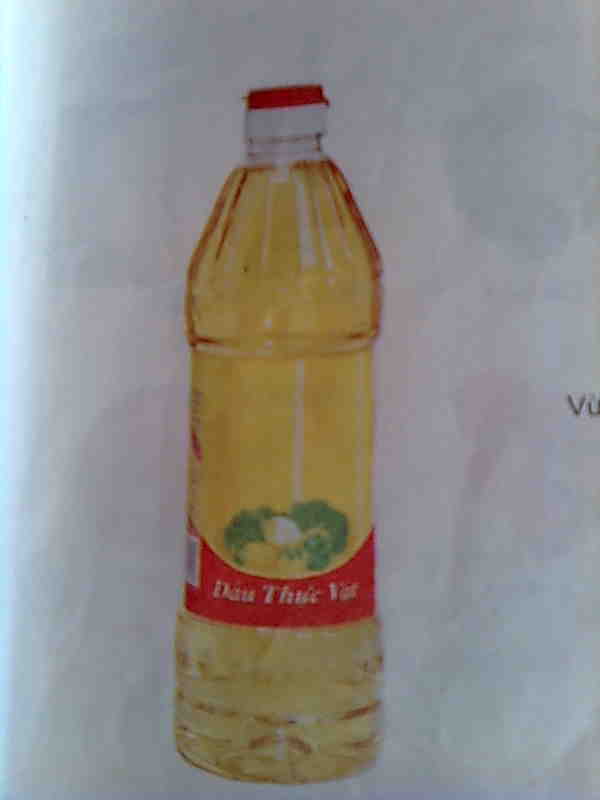 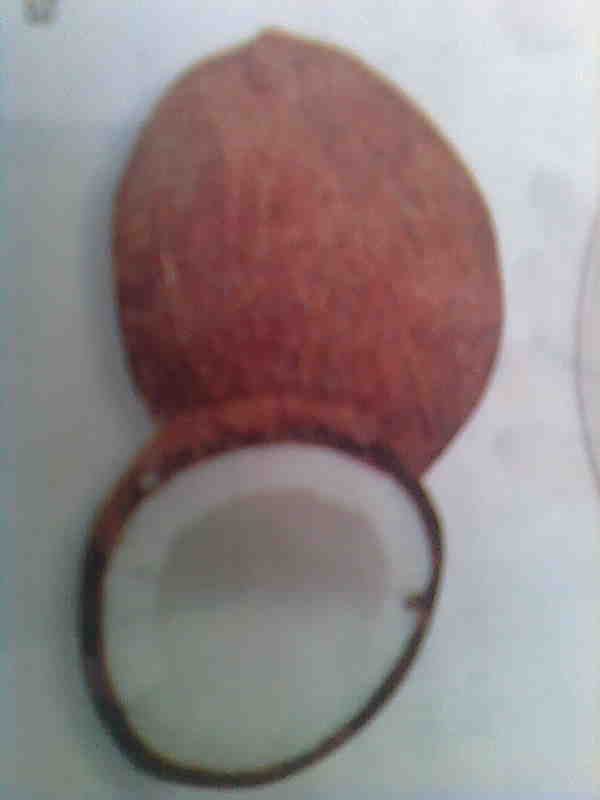 Dầu thực vật
Dừa
Khoa học:
Vai trò của chất đạm và chất béo
2. Vai trò của chất béo
Chất béo rất giàu năng lượng và giúp cơ thể hấp thụ các vi-ta-min : A, D, E, K.
Khoa học:
Vai trò của chất đạm và chất béo
1. Vai trò của chất đạm
Chất đạm giúp xây dựng và đổi mới cơ thể: tạo ra những tế bào mới làm cho cơ thể lớn lên, thay thế những tế bào già bị huỷ hoại trong hoạt động sống của con người.
2. Vai trò của chất béo
Chất béo rất giàu năng lượng và giúp cơ thể hấp thụ các vi-ta-min : A, D, E, K.
Hoàn thành bảng thức ăn chứa chất đạm
Hoàn thành bảng thức ăn chứa chất đạm
Hoàn thành bảng thức ăn chứa chất béo
Hoàn thành bảng thức ăn chứa chất béo
Khoa học:
Vai trò của chất đạm và chất béo
1. Vai trò của chất đạm
Chất đạm giúp xây dựng và đổi mới cơ thể: tạo ra những tế bào mới làm cho cơ thể lớn lên, thay thế những tế bào già bị huỷ hoại trong hoạt động sống của con người.
2. Vai trò của chất béo
Chất béo rất giàu năng lượng và giúp cơ thể hấp thụ các vi-ta-min : A, D, E, K.
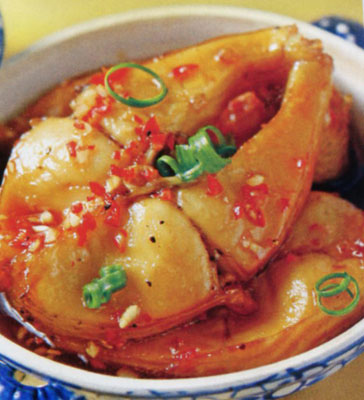 Cá kho tộ
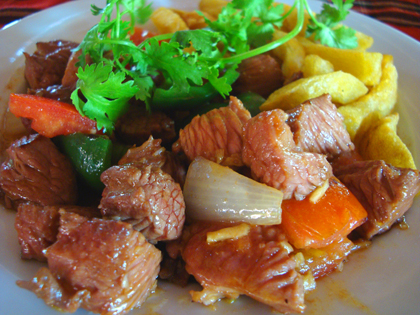 Thịt lợn xào
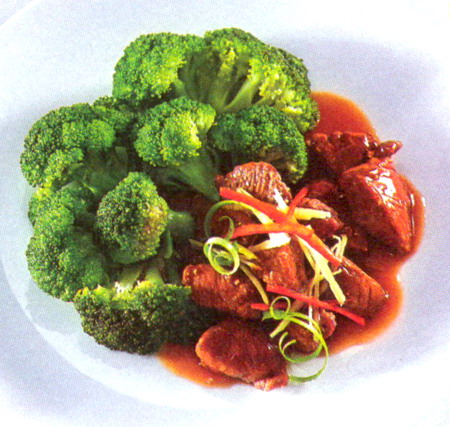 Thịt bò xào súp lơ xanh
Khoa học:
Vai trò của chất đạm và chất béo
1. Vai trò của chất đạm
Chất đạm giúp xây dựng và đổi mới cơ thể: tạo ra những tế bào mới làm cho cơ thể lớn lên, thay thế những tế bào già bị huỷ hoại trong hoạt động sống của con người.
2. Vai trò của chất béo
Chất béo rất giàu năng lượng và giúp cơ thể hấp thụ các vi-ta-min : A, D, E, K.
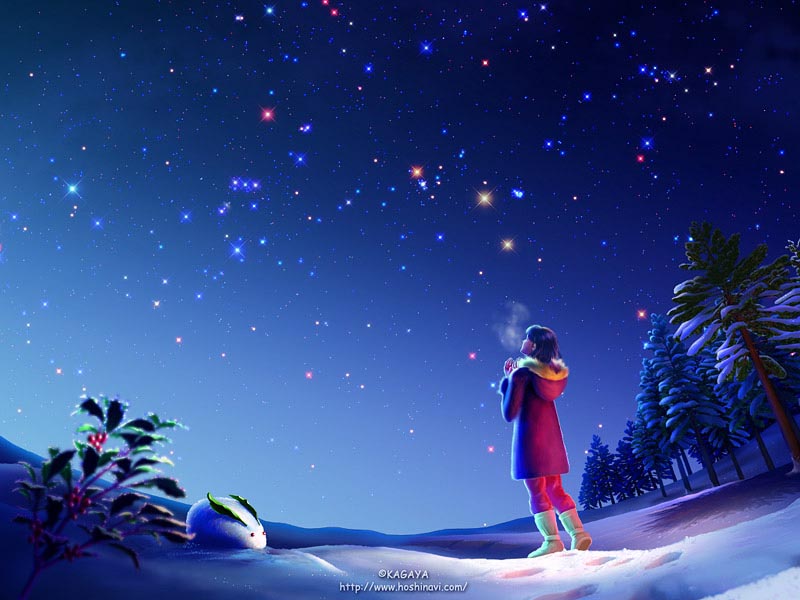 2
3
Em hãy kể tên 5 thức ăn chứa chứa nhiều chất đạm.
Em hãy nêu vai trò của chất đạm.
4
Em hãy nêu vai trò của chất béo.
Em hãy kể tên 5 thức ăn chứa nhiều chất béo.
Thức ăn chứa nhiều chất béo phần lớn có nguồn gốc từ đâu?
Thức ăn chứa nhiều chất đạm phần lớn có nguồn gốc từ đâu?
1
Ngôi sao chăm học
5
6
Khoa học:
Vai trò của chất đạm và chất béo
1. Vai trò của chất đạm
Chất đạm giúp xây dựng và đổi mới cơ thể: tạo ra những tế bào mới làm cho cơ thể lớn lên, thay thế những tế bào già bị huỷ hoại trong hoạt động sống của con người.
2. Vai trò của chất béo
Chất béo rất giàu năng lượng và giúp cơ thể hấp thụ các vi-ta-min : A, D, E, K.